令和4年7月吉日
保護者のみなさま

文法・スピーキング教材/カラオケEnglishのID配布ついて

本校では、英語のスピーキング学習を積極的に進めるべく、英語学習ツール『カラオケEnglish （言語学習教材として特許を取得） 』を導入いたします。英語のスピーキング力を上げることができれば、英検などの試験対策にも役立ちます。各ご家庭で学習をスタートしていただきたく、IDとスタンプラリーシートをご用意しました。 

＜カラオケEnglishについて＞
■ 英語を読むのが苦手な生徒さんでも、音真似することでスピーキング力を強化できます。
■ お配りしたIDとパスワードで、ログインをしてください。詳しくはスタンプラリー
　シートの裏をご覧ください。
■ご自宅のパソコンやモバイルでもご活用いただけます。
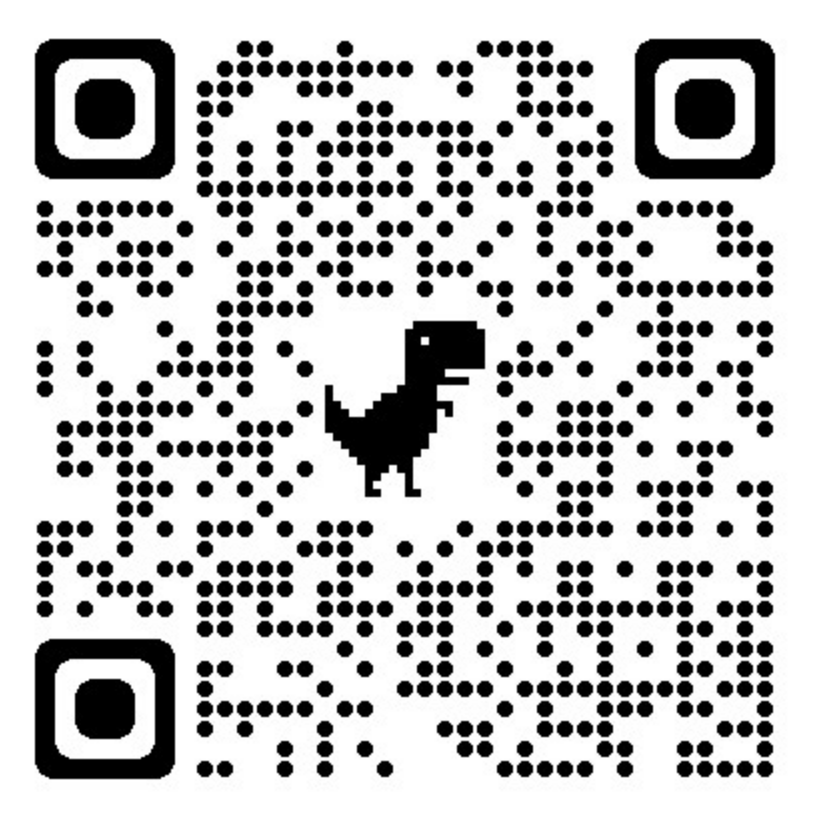 英語が読めない
小学4年生も
８ヶ月で
発音が上手に
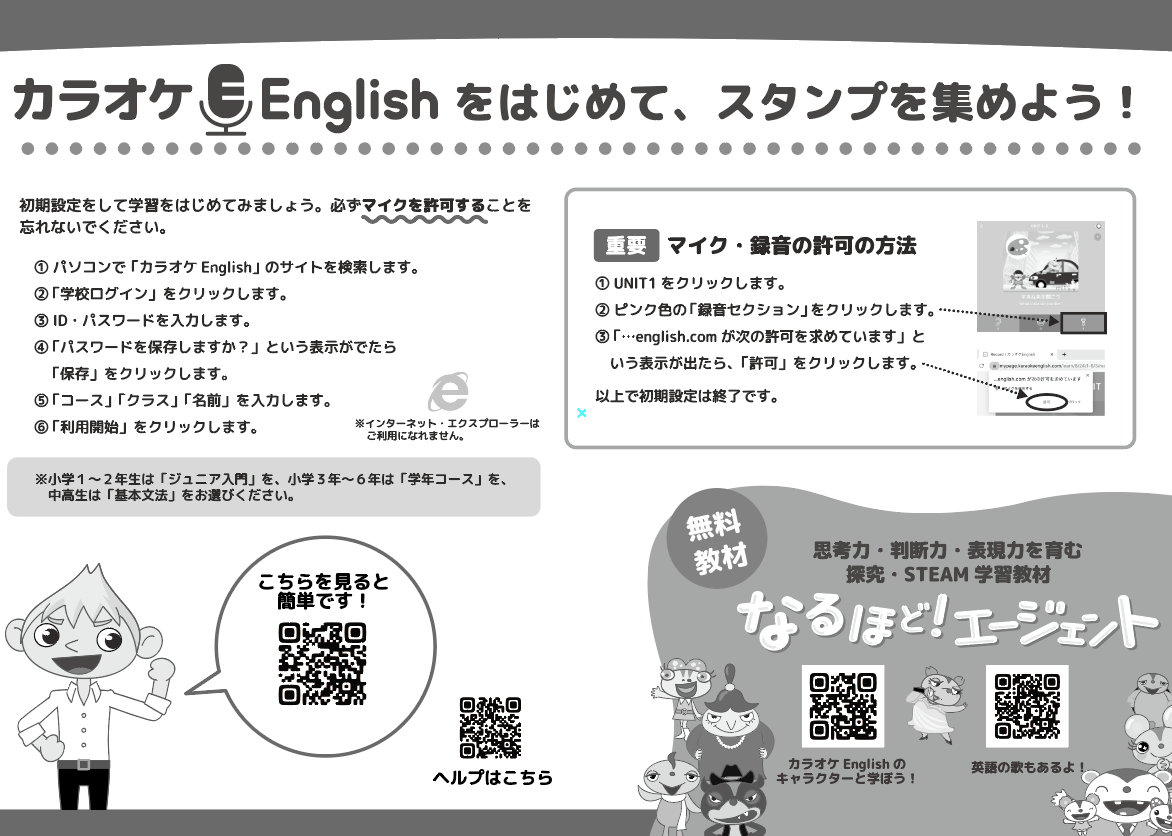 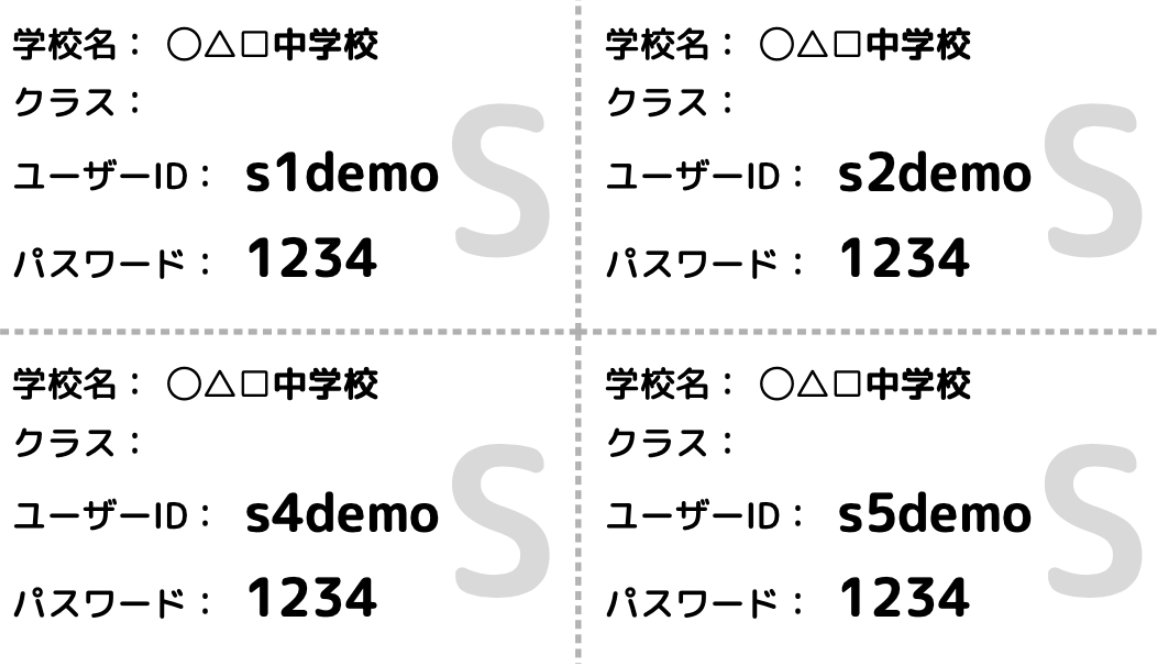 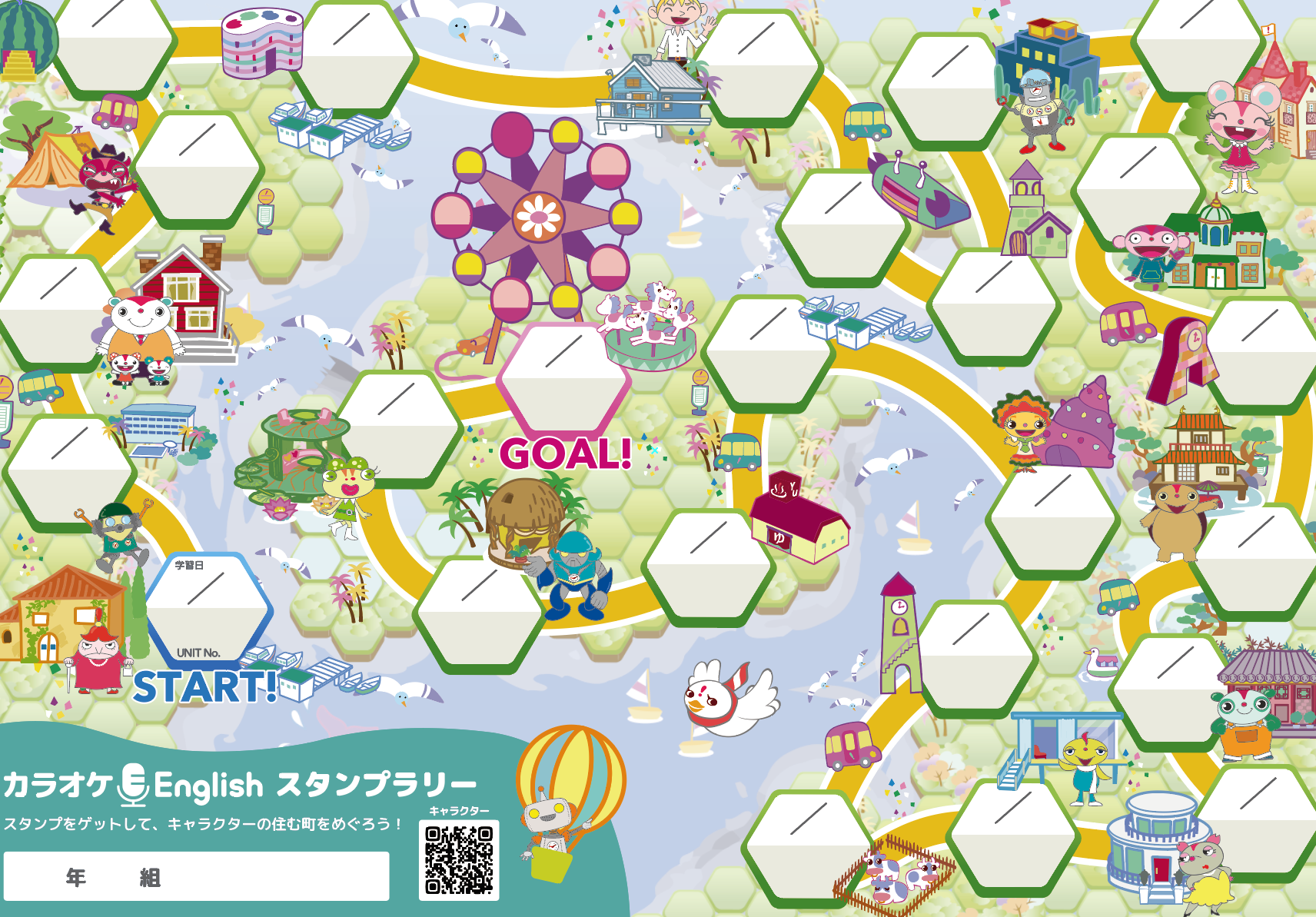 IDはシールになっています。
ノートなどに貼っておいてください。
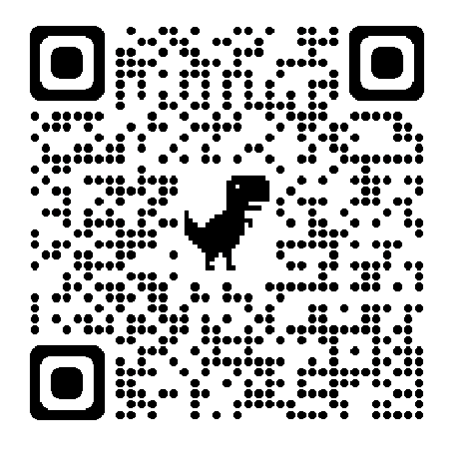 ①カリキュラム　基本文法コース
基本１は中学１年、基本２は中学２年、基本３は中学３年、
基本４・５は高校で学ぶ文法となっています。
　　　　
　　　　　　　　　　　　　　　　　　　　　　　　　　　　　　　　　　　　　　　　　　　　　　　　　　　　　　　　　　　　　　　　　
　　　　　　　　　　　　　　　　　　　　　　　　　　　　　　　　　　　　　　　　　
②苦手な文法項目を検索して学習をスタート
苦手な文法UNITから学んでみましょう。




　　　　　　　　　　　　　　　　　　　　　　　　　　　　　　　　　　　　　　　　　
②英検対策にもご活用いただけます。
英検などのスピーキング力アップ対策にもご活用ください。





③お問い合わせ
※お問い合わせはこちらに直接ご連絡いただけます。
カリキュラム
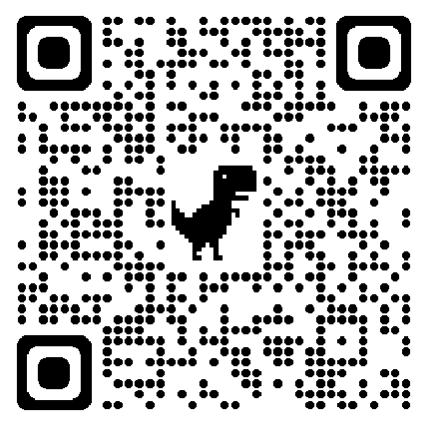 文法項目を検索
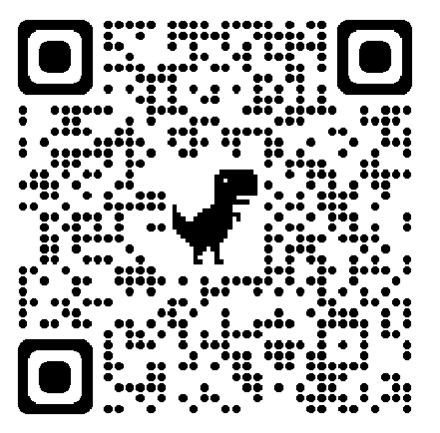 受験・英検対策
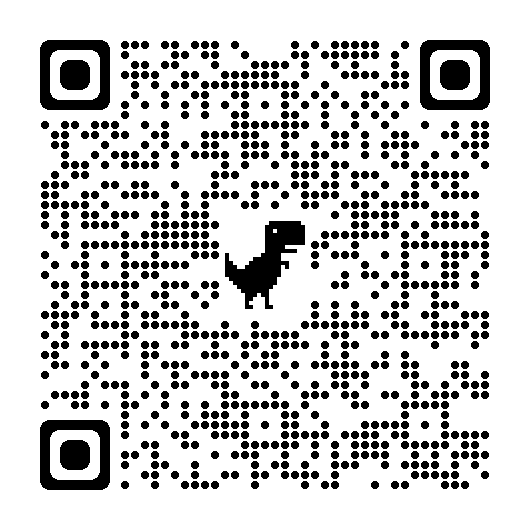 お問い合わせ
期日：　　　　月　　　　日（　　）まで